Staffing and Training for International Assignments
BMH 571
Dr.Shweta Lalwani
Staffing
The first step in staffing involves HRP, which is the process of forecasting an international organization’s future demand for and supply of, the right type of people in the right number.
HRP facilitates the realisation of the organization’s objectives by providing right type and the right number of personnel.
Selecting Staff for International Assignment
Selecting staff for international assignments is a complex 
undertaking for several reasons, including:

Identifying a suitable person for the assignment
Predicting his or her performance in a new, culturally potentially very different environment
Dealing with personal and family-related issues and problems 
Devising an appropriate compensation package
Complying with host country regulations
Criteria for Selecting Staff for International Assignments
Cross-Cultural 
Suitability
Technical Ability
Family Requirements
SELECTION   DECISION
Organization-Specific
Requirements
Country-Cultural
Requirements
Language
Issues in Employee Selection
Linking staffing plans with the evolution of the MNC
Staffing orientations
Managing Expatriates
Female Expatriates
Linking staffing plans with evolution of an MNC
Setting up the host unit
Focused staffing challenges, pace is slow
Hiring headcounts= 5-10
Staffing approach: ethnocentric or geocentric
Role of Parent MNC: Closely and carefully monitored by the parent MNC
Establishing the technology team to begin core operational activities
Unit staffing challenges, pace is fast, hiring obtains individuals with high emphasis on competency
Hiring headcounts= 20-200
Staffing approach: Polycentric approach is preferred
Role of Parent MNC : is reduced
Full blown established operations of the host unit with significant role in establishing global targets
Focused staffing challenges increases, hiring targets increase
Hiring headcounts= 200-1000
Staffing approach: Polycentric
Role of Parent MNC: Minimal as depending more on the unit to manage
Strong Leadership at the unit level while globally consolidating with parent
Move to volume hiring as unit’s global contributions are clear.
Hiring headcounts= 500-10000
Staffing approach: polycentric 
Role of Parent MNC: is at strategic level to take decisions to optimise global operating costs.
Staffing Orientations
ETHNOCENTRIC
POLYCENTRIC
GEOCENTRIC
Managing Expatriates
Willingness and enthusiasm of a person to work abroad
Multiculturist
Possess skills for positions overseas
Family background of the individual
Female Expatriates
Female Managers – Studies reveal that female expatriates make up Female Managers – Studies reveal that female expatriates make up a very small proportion (< 10% percent) of the total expatriate population. Possible reasons are:

Females are less desirous than males of international assignments
Females are less likely to be offered international assignments
There are a comparatively smaller number of females with the requisite skills to be sent on international assignments
Many repressive cultures discourage the sending of female expatriates, and 
In many repressive cultures males do not like reporting to females
Recent Trends in International Staffing
Managing Diversity
Outsourcing
Background Checks
Sources of Recruiting
Dual Career Couples
Training:Introduction
Training strategies bridge the gap between the capabilities of the individual hired and the role of the job that he is being hired for.
The four strategies are:
MNCs may make use of expatriates for short term or long term international job assignments
The staffing orientation that is adopted in the subsidiary unit influences the training impetus.
The control and coordination linkages that the parent unit wishes to establish with the subsidiary unit drives the training budget and strategy
The role and responsibilities of the position determine the extent and content of training
CCT
MNCs offer cross-cultural training to teach their expatriates, the host country’s appropriate norms and behaviours.
CCT is a planned intervention designed to increase the knowledge and skills of expatriates to live and work effectively and achieve life satisfaction in an unfamiliar host culture.
CCT should aim at imparting cross-cultural skills and knowledge to the expatriates and to facilitate their adjustment to the host country’s culture.
Benefits of CCT
Increase in success in global assignment
Provides a comprehensive global perspective for managers
Reduces culture shock due to frequent travels abroad.
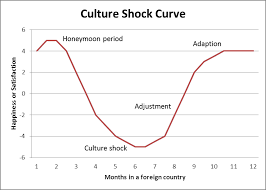 Demerits of CCT
Develops a false sense of confidence among employees
May not remove cultural biases and prejudices
May not be taken seriously by the recipients
Can never fully prepare an assignee to face real problems
Phases in CCT Programme
Phase 1: Objectives
Objectives of training in an MNC are:
Bridging the cultural gaps between the host and the parent organization
Establishing and retaining advantages over international competitors
Building a single organizational culture across its subsidiaries.
Phase 2: Global Assignments
The type of overseas assignment will have its effect on such HR activities as selection, CCT and repatriation. Global assignments are of following types:
CEO: He is a subsidiary manager.
The Structure Reproducer
Trouble-Shooter
Operative
Phase 3: Needs Analysis i.e. determining training needs
-Organizational Analysis
Individual Analysis
Assignment Analysis
Phase 4: Deciding on term of training i.e. short-term or long-term.

Phase 5:Deliver CC training session.
                    *Course content: language training , cultural training.
*Training methods:
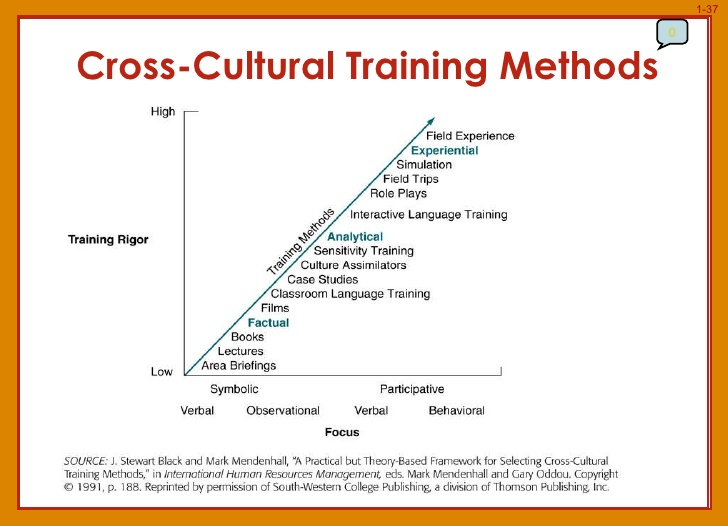 Sequencing of Sessions:
Pre-departure CCT
Post Arrival or In-Country

Phase 6:
Evaluating the effectiveness of CCT: said to be effective when an expatriate has acquired the necessary capabilities to live comfortably in the new environment.
HCN Training
Grooming an HCN to take up the responsibilities of heading the host unit is equally important from the training perspective.
Steps in HCN Training
Tung’s Framework on CCT
Trends in Training for Competitive advantage
Computer Based Training (CBT)
Videobooks
Corporate sponsorship of skills certification programs